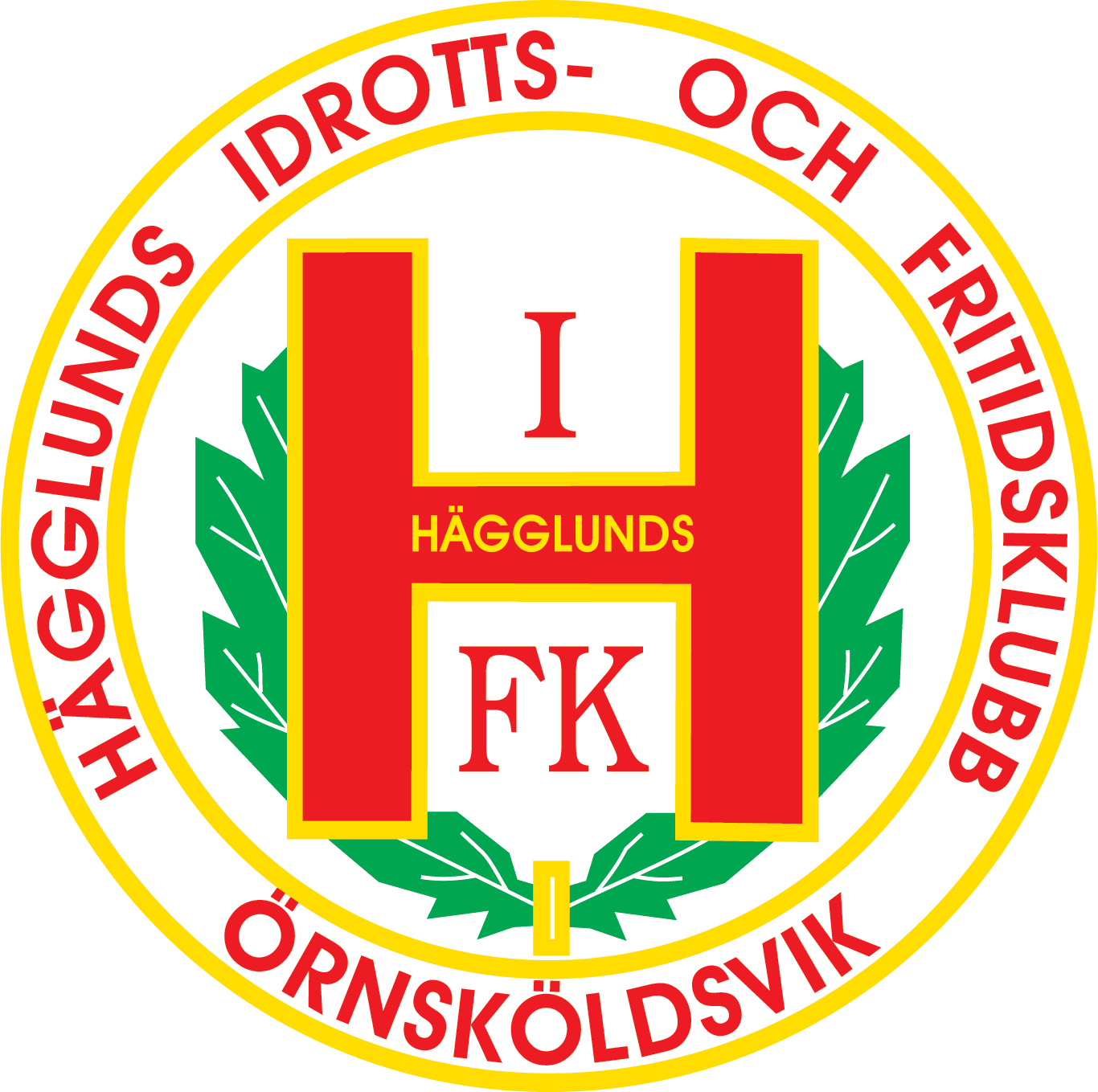 Föräldramöte P-13
2025-04-13
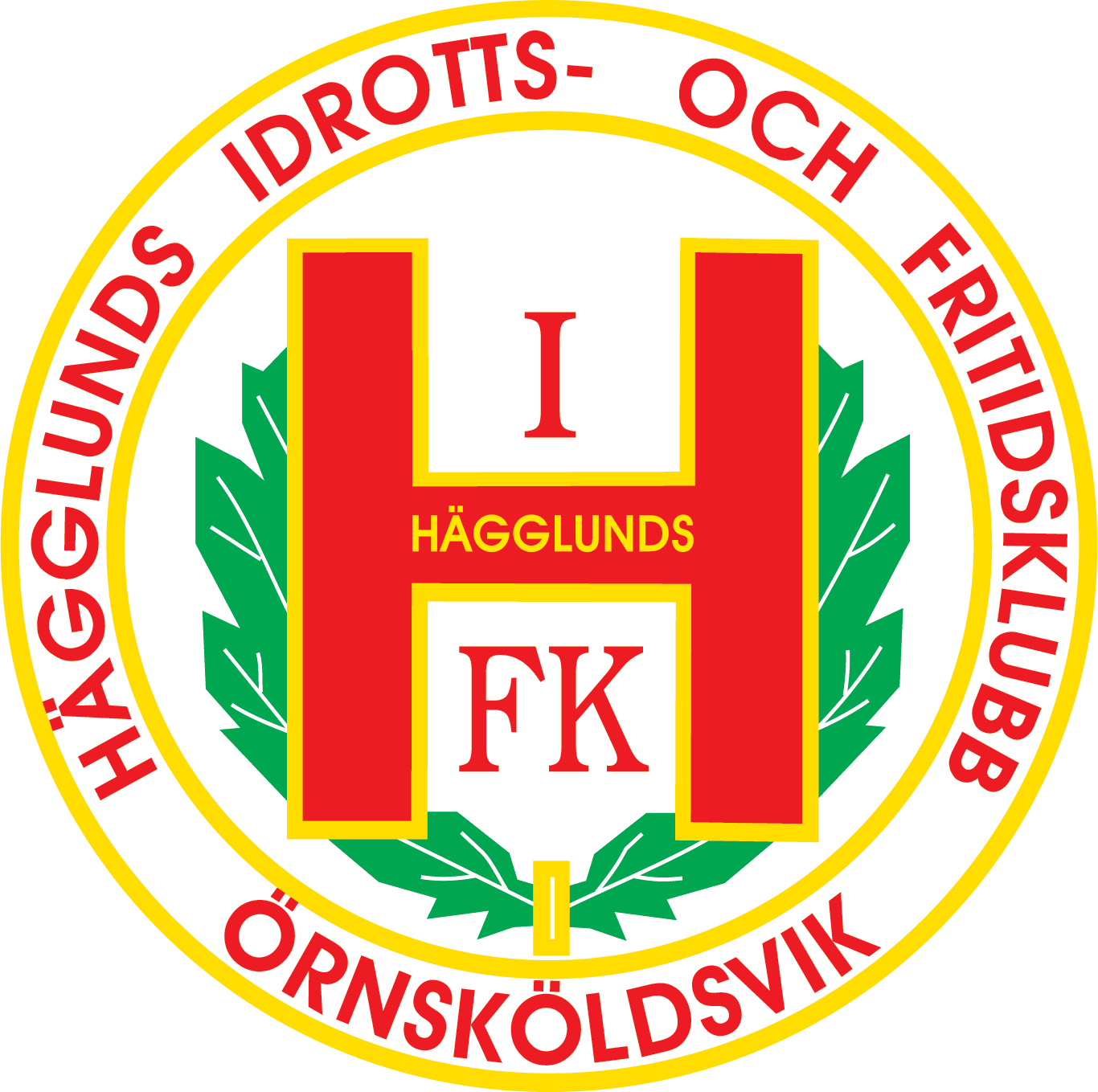 Dagordning för mötet
Presentation / Närvaro
Träningstider
Div. 5 pojk norra Ångermanland
Roller inom laget
Kommunikation
Kostnader för 2025
Försäljning/Arbete
Städschema –Bussby.
Ord från tränarna
Cup - Selånger
Cup – Mid Nordic
Matchvärd
Övrigt
Träningstider
Under våren:
Tisdag: 	18.15 – 19.30 	Np3-planen
Fredag: 	17.00 – 18.15 	Np3-planen

När gräsplanerna är spelbara:
Måndag:	18.30 – 20.00 	B-plan
Tisdag:        18.30 – 20.00    NP3-planen
Torsdag: 	17.00 – 18.30	B-plan
Meddela närvaro/
   frånvaro på laget.se.

Samling i omklädningsrummet 20 minuter innan träningsstart.

Finns duschmöjligheter efter träningar och matcher.

Viktigt att komma i tid till träningen!
Div. 5 pojk norra Ångermanland
7-manna spel 
3 * 20 min
2 lag är anmälda från oss.
Spelarna kallas via laget.se, viktigt att svara på kallelsen!
Matchkläder: kortärmad och shorts, svarta strumpor ska bäras på matcher.

Efter sommaruppehållet finns funderingar på att eventuellt anmäla ett lag för 9-manna spel.
Roller inom laget
Tränare: 
- Emelie Norberg 
- Jan Mehle
- Zebastian Lundberg
- Kristoffer Söderlind

Lagledare: Niklas Lindberg

Ekonomiansvarig: Hanna Lindberg

Matchvärdar, linjemän, kafeterialista: Emma Mehle

Försäljning/beting: Emma Lundberg, Cecilia Fällström

Materialansvarig: Anna Lindström
Kommunikation
Laget.se
Uppdaterat mobilnummer
Uppdaterad e-post
Adress
Alla föräldrar/vårdnadshavare som skall ha information och kallelser måste vara inlagda och uppdaterade.
Kallelser till match
Hör av er vid frågor!

Supertext (sms-slinga)
Kortare meddelanden
Jag vill att alla ska använda sig av appen
Vill poängtera hur viktigt det är att alla läser det jag skriver så att jag vet att informationen når fram.
Kostnader för säsongen 2025
Medlemsavgift: 	200 kr	
Träningsavgift:		900 kr

Totalt: 			1100 kr (personlig avgift/spelare)

Beting/spelare		1100 kr

Summan för hela lagets beting ska betalas till föreningen i slutet av juli så innan dess behöver pengarna finnas i vår lagkassa.
Finansieringsblankett kommer att komma där man får föra in det man sålt.
Man kan söka ekonomiskts stöd från föreningen för medlemsavgiften men inte för betinget.
Beting & Lagkassan
För att få ihop ert beting har ni möjlighet att säja följande saker:
Ullmax
Newbody
Cesamhäfte
Samt möjlighet att gå ”Nattvandring”.

Vi önskar fortsatt att ha en liknade summa i vår lagkassa och för att ha det så kommer vi att försöka göra olika arbeten tillsammans. Det som är bestämt är:
Sälja Hamburgare utanför stora Coop.
Sälja fika under hemmamatcher.

Kom gärna med förslag på saker vi kan göra för att samla in pengar till lagkassan.
Fikaförsäljning
Arbetsuppgifter:
Sälja fika
Se till så att det finns fika att sälja, baka en långpannekaka eller liknande.
Minst en per lag och hemmamatch.
Vinsten av försäljning på matcher går oavkortat till P-13, så det här är en viktig roll. 
Lagledare ordnar en swish QR-kod för att använda vid fikaförsäljning. Pengarna kommer på så vis hamna direkt på lagkontot som förenklar vid försäljningen.
Ni tilldelas ett datum och får byta själva om det inte passar. Viktigt att själva ta ansvar att byta!
Städschema -Bussby
Ingen vaktmästare på Bussby vilket innebär att vi alla måste hjälpas åt!
Man är ansvariga för städning 2ggr/vecka av cafeteria, omklädningsrum och toaletter samt att plocka och hålla rent runt anläggningen.
Vecka 22 & Vecka 38
Den städning som ska utföras kommer att sitta anslaget i domarrummet samt i städskrubben i cafeterian.
Städmaterial som behövs kommer att finnas i domarrummet och i cafeterian. Papper till påfyllnad på toaletter finner ni i domarrummet.
Tar något städmaterial slut MÅSTE ni meddela Johan Edlund så inte nästa gäng står utan. Skicka ett sms till: 070-8353014.
Ord från tränarna
Träningar – delar in i grupper så att alla får möjlighet att utvecklas. Viktigt att spelarna håller fokus, drabbar många när de måste bryta och tillrättavisa. Fråga gärna era barn vad det är de tränar på under träningarna. 
Ifall tränarna anser att någon spelare gör något olämpligt/behöver lugna ner sig så kommer de att sätt spelaren på sidan en stund.
Har ni funderingar eller att ert barn säger något hemma som tränarna bör känna till, så hör gärna av er.
Matcher – 10 st blir kallad till varje match, då vi är 28 spelare i laget innebär det att man får stå över ungefär var tredje match, ibland kanske två på rad.
2-4 Maj
Kostnad: 820 kr/person, lagkassan betalar hälften. 
2 lag anmälda
Spelarna bor på Hedbergskaskolan.
Frukost, lunch, middag ingår i avgiften ( ingen mat innehåller nötter, skaldjur, laktos.)
Frukost serveras i direkt anslutning till/på boendet.
Lunch & middag serveras på restaurang vid Baldershov.
På respektive spelplats finns försäljningsställen, utbudet kan variera beroende på spelplats.
Speltid, 2*20 min
En ansvarig vuxen för varje spelare måste vara på plats. 
Kvällsfika kommer vi ledare att ordna.
Vi kör godisförbud för alla spelare under cupen.
Madrass, max 90 cm bred måste varje spelare ta med sig samt täcke/kudde/sovsäck. 
Klassrummet ska städas söndag, föräldrar hjälper till.
Cup - Selånger
1-3 Augusti
Kostnad: 1350kr/person, lagkassan betalar hälften. Ni ska alltså betala in 675 kr/spelare till 070-6839509 senast 10/5. 
2 lag anmälda, tävlingsklass, minst 5 matcher
Speltid, 2*20 min
En ansvarig vuxen per spelare måste vara på plats.
Spelarna bor på skola och måltider ingår.
Frukost, lunch & middag serveras på den tilldelade skolan.
Ingen maträtt innehåller fläskkött eller nötter och all mat är laktosfri.
Kvällsfika måste ordnas, någon förälder som kan ställa upp och handla? 
Godisförbud under cupen.
Madrass, max 90 cm bred måste varje spelare ta med sig samt täcke/kudde/sovsäck. 
Klassrummet ska städas söndag, föräldrar hjälper till.
Cup – Mid Nordic
Övrigt
Renoveringsdag preliminärt 1/6
Dukutläggning B-plan tillsammans med F13.